Использование ИКТ на уроках физики
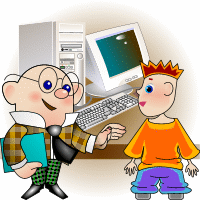 цель:
совершенствование образовательного процесса, 
     формирование образовательной среды, способствующей наиболее полной реализации реальных учебных возможностей обучающихся на уроках физики, повышение качества образования через внедрение информационно - коммуникационных технологий.
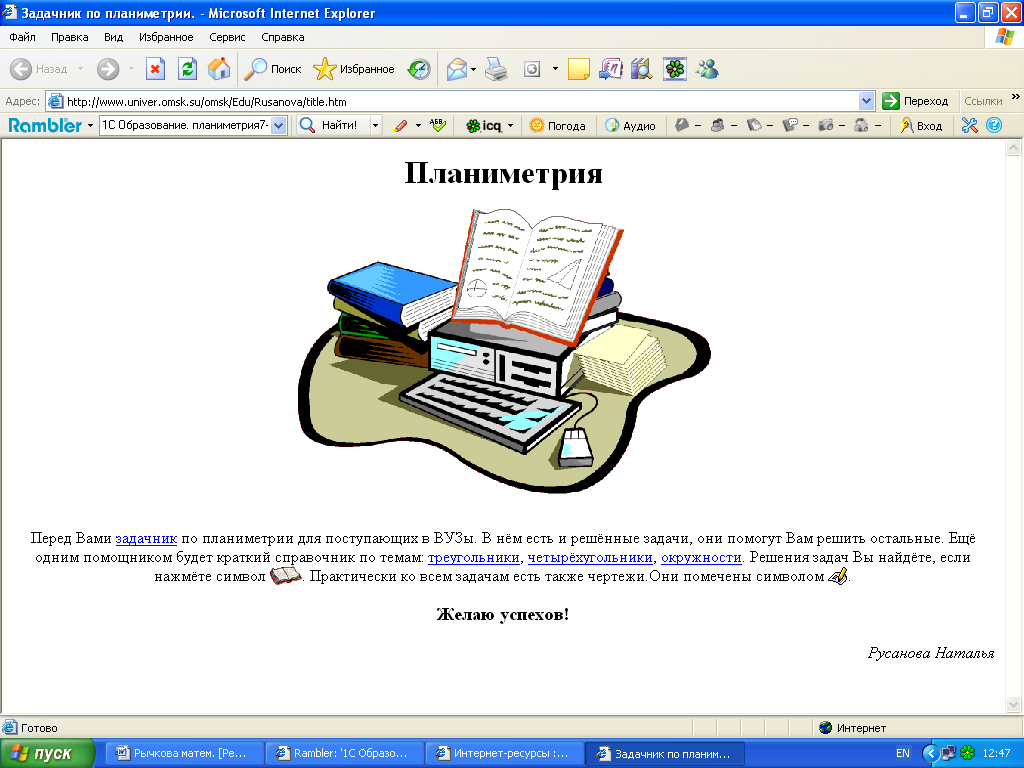 ЗАДАЧИ:
Изучение опыта работы использования ИКТ.
Апробация ИКТ на уроках физики.
Вовлечение учащихся в атмосферу поиска, решения научной задачи.
Внедрение методик и элементов инновационных технологий в учебном процессе.
Использование ИКТ в разных направлениях и формах учебной деятельности. 
Создание новых форм работы с учащимися, направленных на выявление наиболее способных детей.
Преимущества использования ИКТ для учителя:
Экономия учебного времени (до 30%);
Возможность обеспечить аудио – визуальное восприятие информации;
Включение учащихся в активную деятельность;
Развитие коммуникативных умений учащихся на уроке;
Осуществление дифференцированного и индивидуального подхода в обучении учащихся;
Рациональное использование различных форм, методов и приемов работы; 
Освобождение от рутинной бумажной работы.
Создание положительного эмоционального фона урока;
Для учащихся ИКТ :
Обеспечивает более эффективную доступность информации;
Приближает урок к мировосприятию современного ребенка;
Позволяет ученику работать в своем темпе;
Развивает нестандартное мышление;
Воспитывает самостоятельность, способность принимать решения;
Формирует уверенность в своих возможностях, способностях.
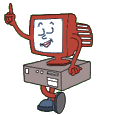 Применение ИКТ на уроках физики и во внеурочное время  осуществляется следующим образом:
выполнение компьютерного физического лабораторного эксперимента;
применение компьютерных тренажеров для организации контроля знаний;
создание мультимедийных сценариев уроков или фрагментов уроков; 
организация самостоятельной деятельности учащихся во внеурочное время.
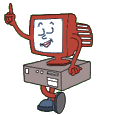 Использование презентаций на уроках физики
Для изучения нового материала;
Повторения,  обобщения, закрепления проверки знаний учащихся;
при организации текущего контроля знаний
Вариант№1
 
Добавить недостающие слова в предложение:
Линзой называется ... тело, ограниченное двумя ... поверхностями.
Фокусом линзы называется ... в которой пересекаются после ... лучи, падающие параллельно главной оптической оси.
Фокусным расстоянием называется ... от линзы до ....
Двойное фокусное расстояние - это ... фокусных ....
Правильные ответы
Добавить недостающие слова в предложение:
Линзой называется прозрачное тело, ограниченное двумя  сферическими поверхностями.
Фокусом линзы называется точка  в которой пересекаются после преломления  лучи, падающие параллельно главной оптической оси.
Фокусным расстоянием называется расстояние  от линзы до фокуса
Двойное фокусное расстояние – это два фокусных  расстояния
«Открытая физика»
Компьютерные модели
Компания «ФИЗИКОН» – ведущий разработчик электронных образовательных ресурсов для школ, колледжей и вузов
Компьютерные демонстрации
физических явлений рассматривается не как замена реального физического демонстрационного опыта, а как его дополнение
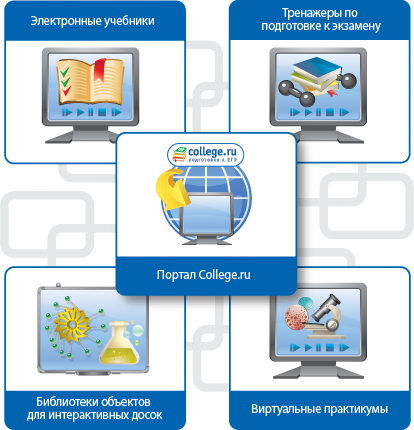 Виртуальные лабораторные работы
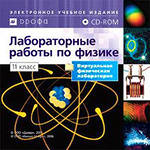 мультимедийный урок:
Создание и 
представление 
учащимися 
творческих проектов 
и презентаций 
с использованием ИКТ
Мультимедиа 
презентации – 
электронные 
фильмы, 
включающие 
в себя анимацию, 
аудио- и видео
фрагменты
Презентации 
некоторых тем уроков,
разработанные учителем
с помощью программы 
Power Point
План создания презентаций учащимися:
I.    Планирование презентации:
Выбор темы (выбирает ученик из предложенного мною списка или предлагает свою тему);
Выбор формы работы (индивидуальная, парная, групповая);
Определение целей, основной идеи презентации;
Сбор и переработка информации;
Создание таблиц, графиков и т.п.
II.   Разработка презентации - оформление слайдов, используя возможности программы Power Point;
III.  Репетиция презентации - обсуждение готовой презентации с учителем физики, внесение поправок;
IV. Защита презентации перед классом, с последующим обсуждением данной информации.
Использование ИКТ на уроках позволяет :
Повышать                                            Совершенствовать
    качество                                               процесс 
    обучения                                              обучения




 Формировать образовательную среду, способствующую наиболее полной реализации реальных учебных возможностей обучающихся 
на уроках физики.
Анимации по физике:
 http://somit.ru
 http://physics.nad.ru
 http://anna.vega-int.ru

По методике использования информационных технологий:
http://center.fio.ru
www.college.ru/booklet/1st.html 
www.college.ru/teacher/virt_practice.html 

Планирование уроков, методические разработки учителей:

http://www.it-n.ru/
http://www.afportal.ru/physics/task